Mechanism of disease: The role of the epithelial cytokines in asthma
Images repository  
Please cite AstraZeneca 2022
Veeva ID: Z4-46983; date of preparation: July 2022
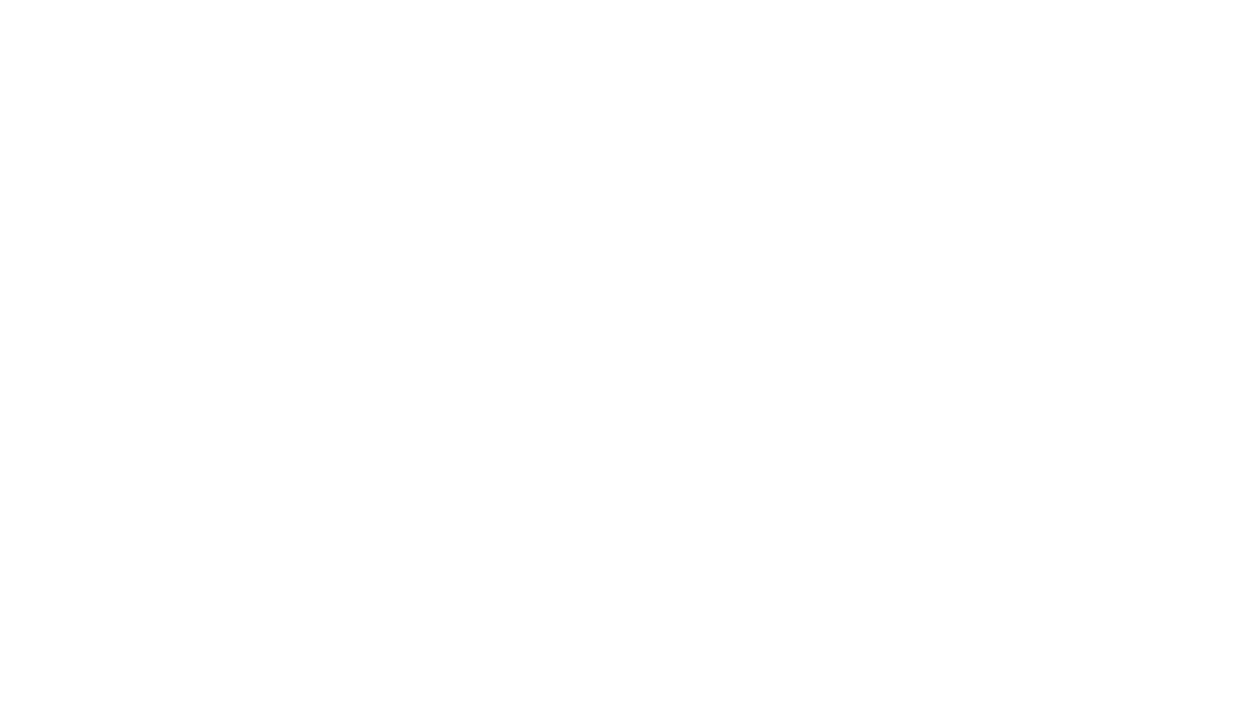 The airways are constantly exposed to insults such as inhaled pathogens, pollutants and aeroallergens1,2
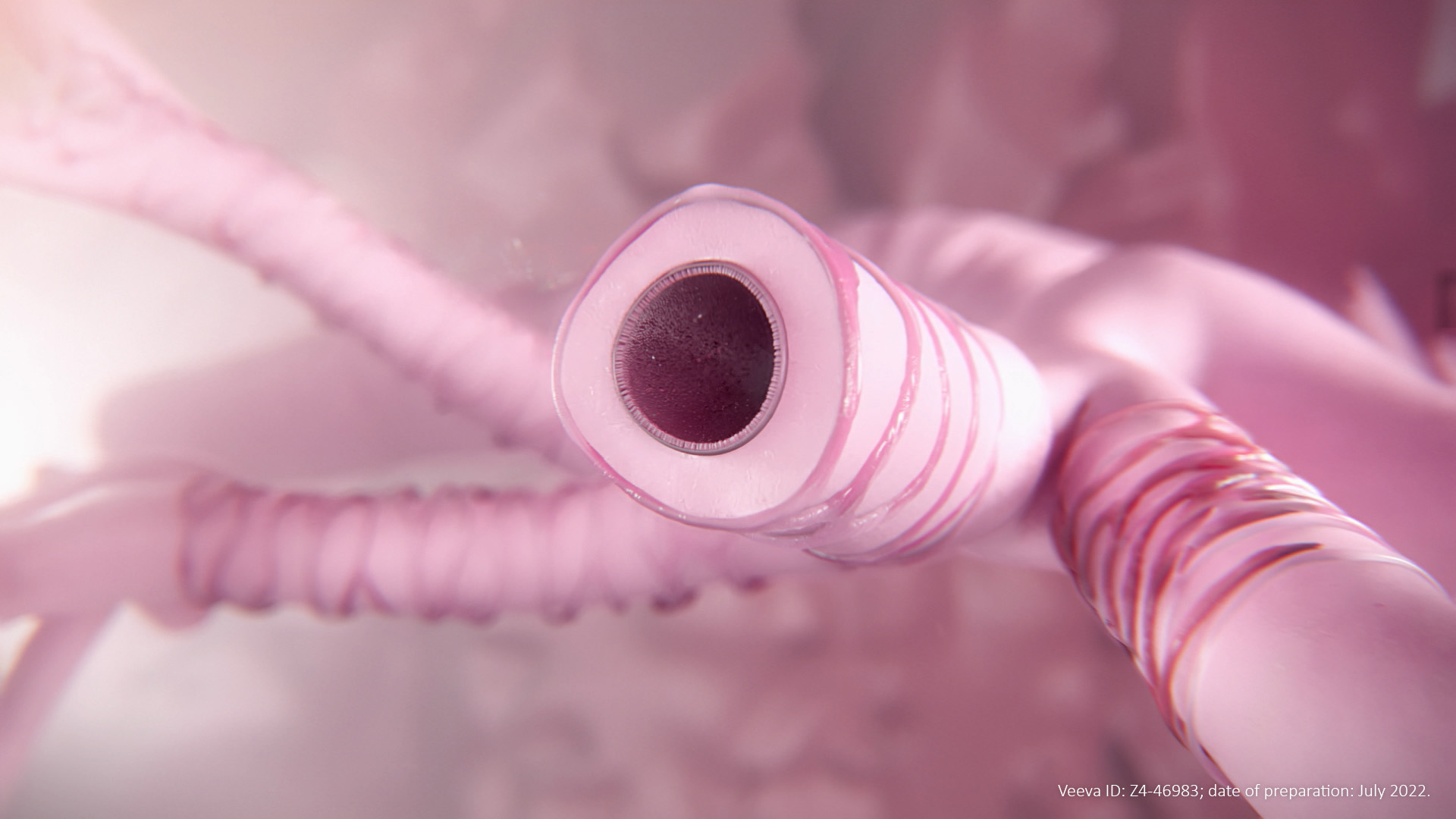 The airways are exposed to environmental insults
1. Tam A, et al. Ther Adv Respir Dis. 2011;5:255–273; 2. Heijink IH, et al. Allergy. 2020;75:1902–1917
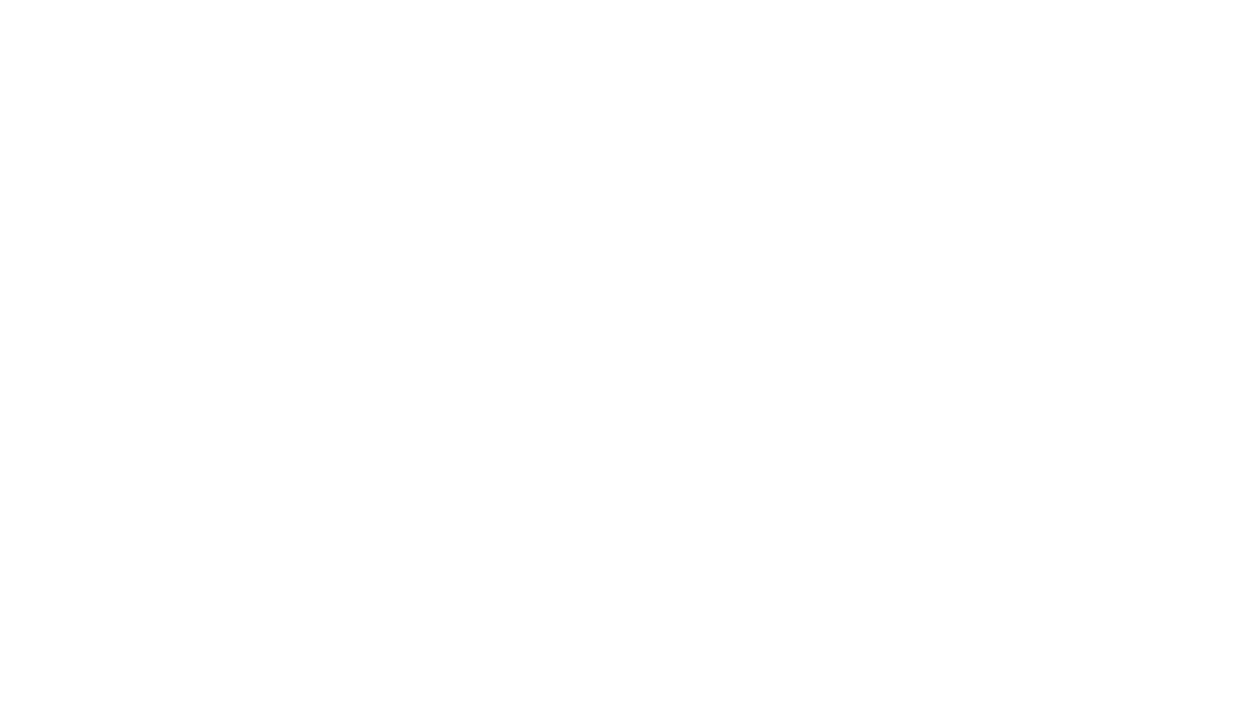 The airway epithelium is the first line of defence against insults such as allergens, pathogens and pollutants.1,2 It provides an effective physical barrier comprising epithelial cells held together by cell-cell junctions, rendering the structure impermeable, and an immunological barrier that recognises and controls pathogens3,4
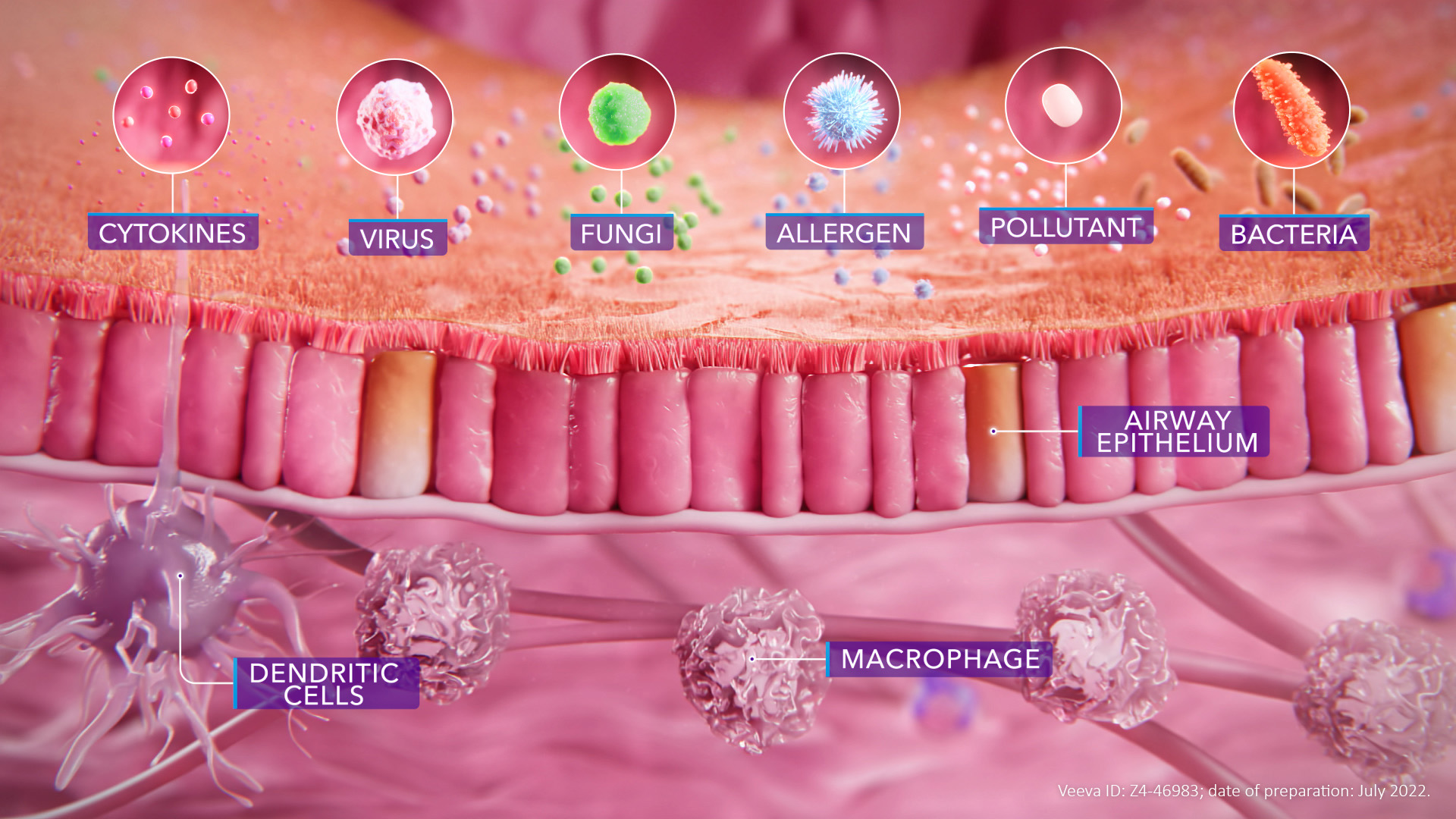 The airway epithelium acts as a physical and immunological barrier
1. Tam A, et al. Ther Adv Respir Dis. 2011;5:255–273; 2. Heijink IH, et al. Allergy. 2020;75:1902–1917; 3. Vareille M, et al. Clin Microbiol Rev. 2011;24:210–229; 4. Bartemes KR, Kita H. Clin Immunol. 2012;143:222–235
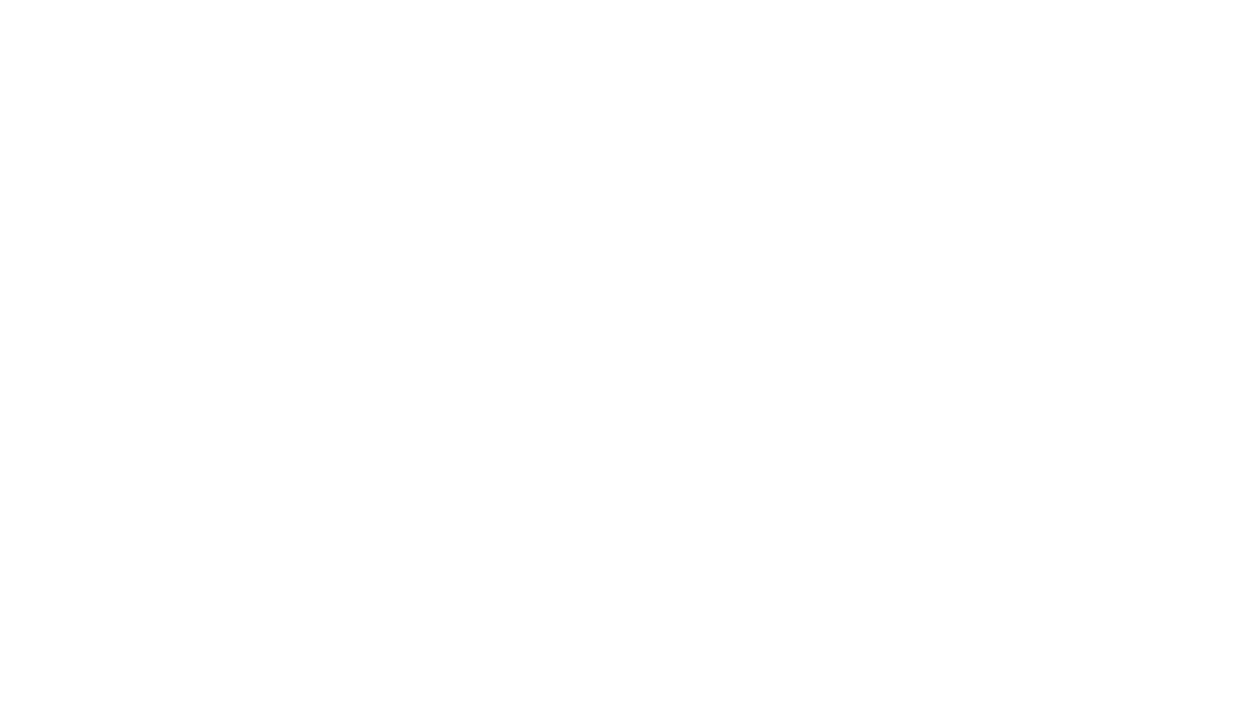 In patients with asthma, the epithelial barrier is damaged: cell structure is compromised and there are gaps between cells.1,2 These disruptions leave the cells vulnerable to environmental insults.1,2 The resulting inflammation and structural changes can cause reversible airway obstruction and contribute to airway hyperresponsiveness3,4
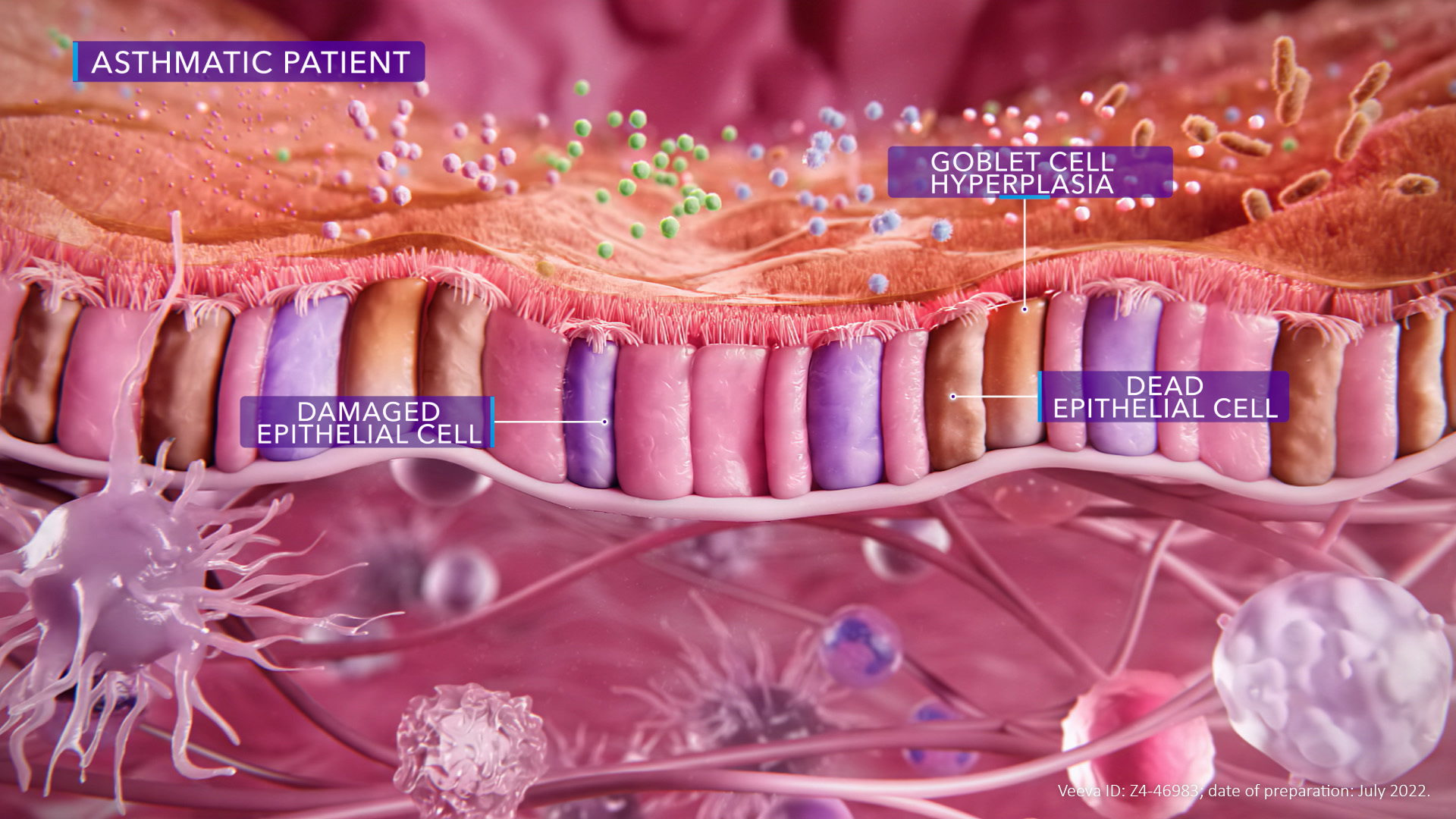 Epithelial damage leads to physiological changes to the airways
1. Bartemes KR, Kita H. Clin Immunol. 2012;143:222–235; 2. Heijink IH, et al. Allergy. 2020;75:1902–1917; 3. Ward C, et al. Thorax. 2002;57:309–316; 4. Berend N, et al. Respirology. 2008;13:624631
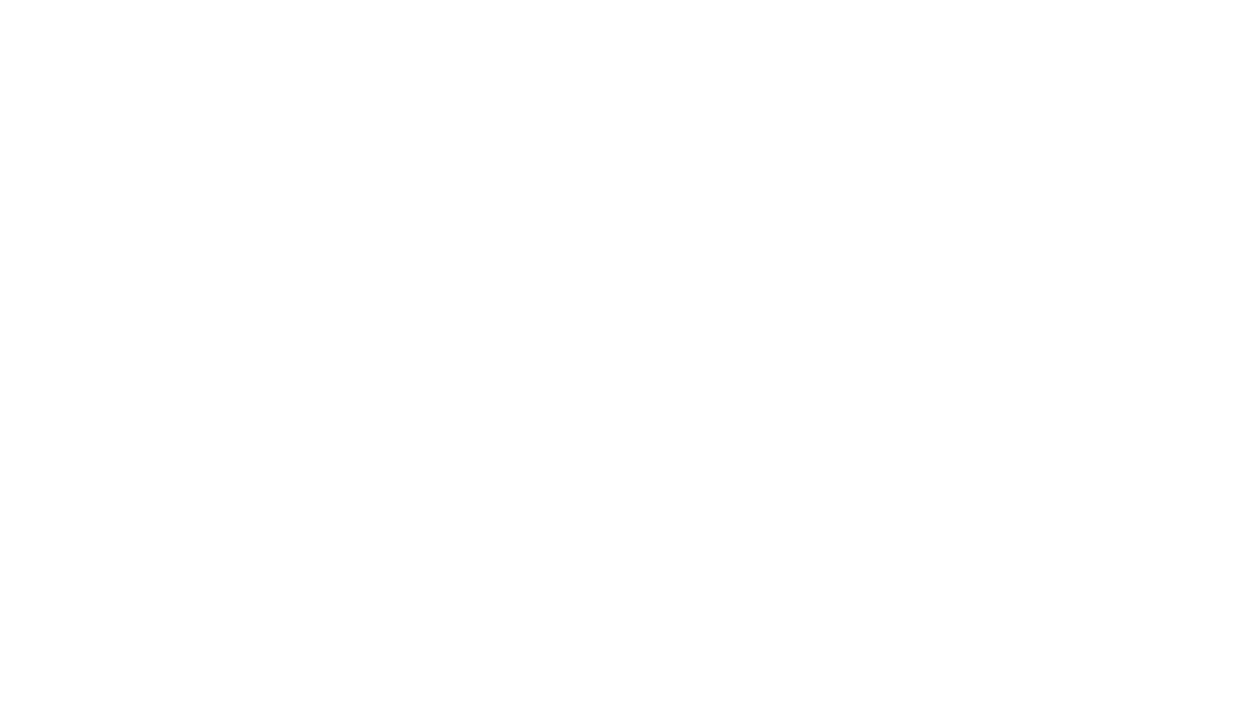 Environmental insults and the subsequent epithelial damage trigger the release of epithelial cytokines, or alarmins, including IL-33, TSLP and IL-25
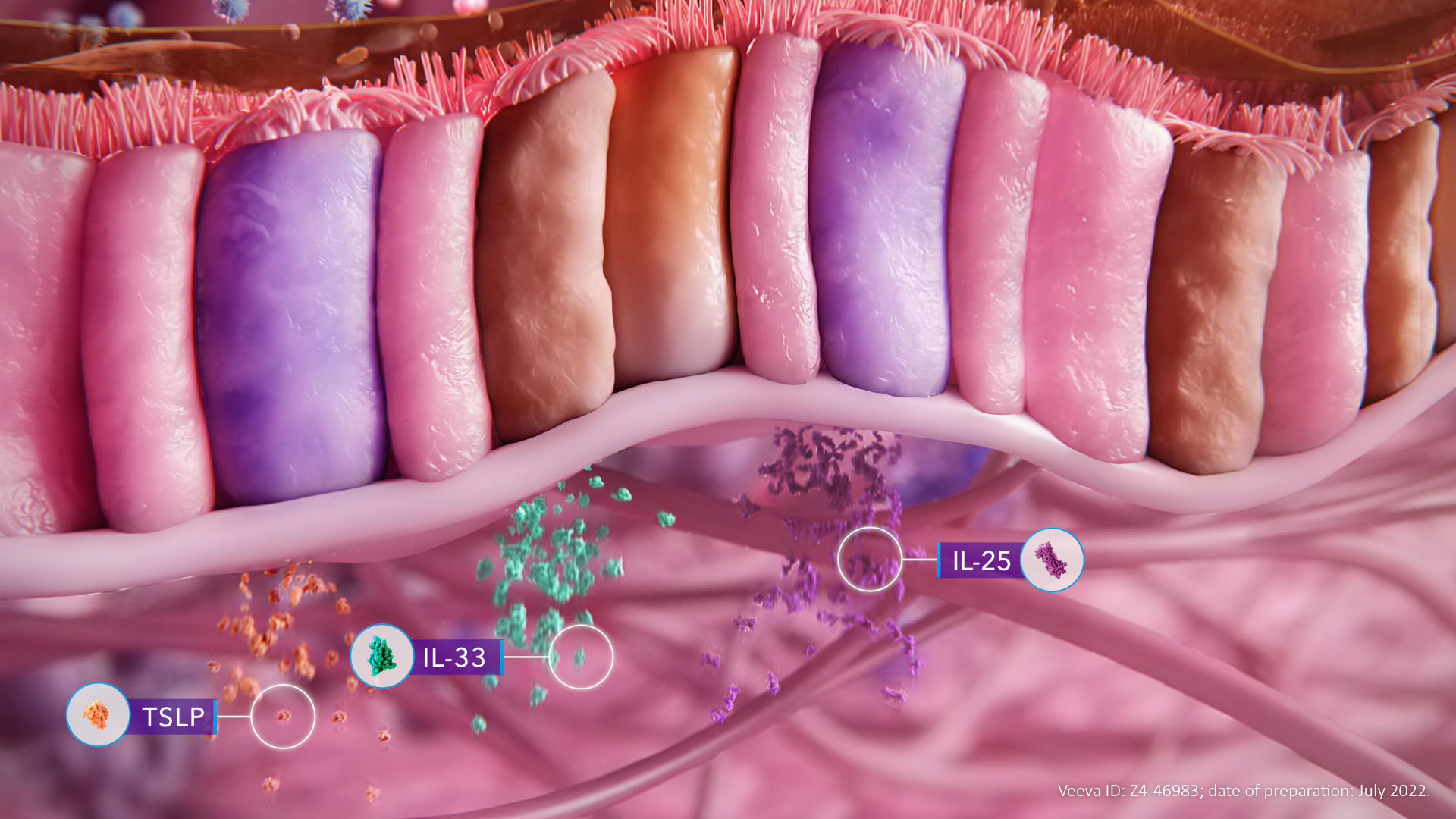 Epithelial damage results in the release of alarmins
IL, interleukin; TSLP, thymic stromal lymphopoietin
Roan F, et al. J Clin Invest. 2019;129:1441–1451
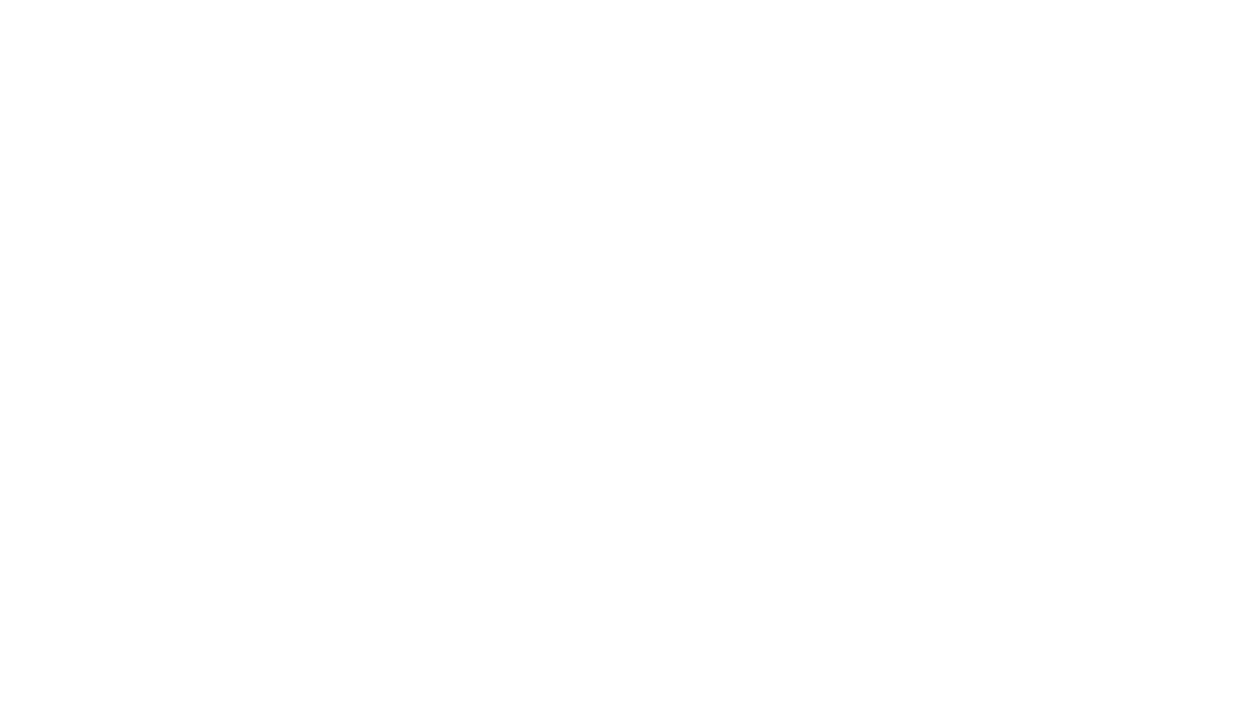 Alarmins such as IL-33, TSLP and IL-25 drive innate and adaptive inflammatory responses and act across the spectrum of asthma inflammation in overlapping but distinct ways. Their targets include Th2 cells, ILC2s and mast cells
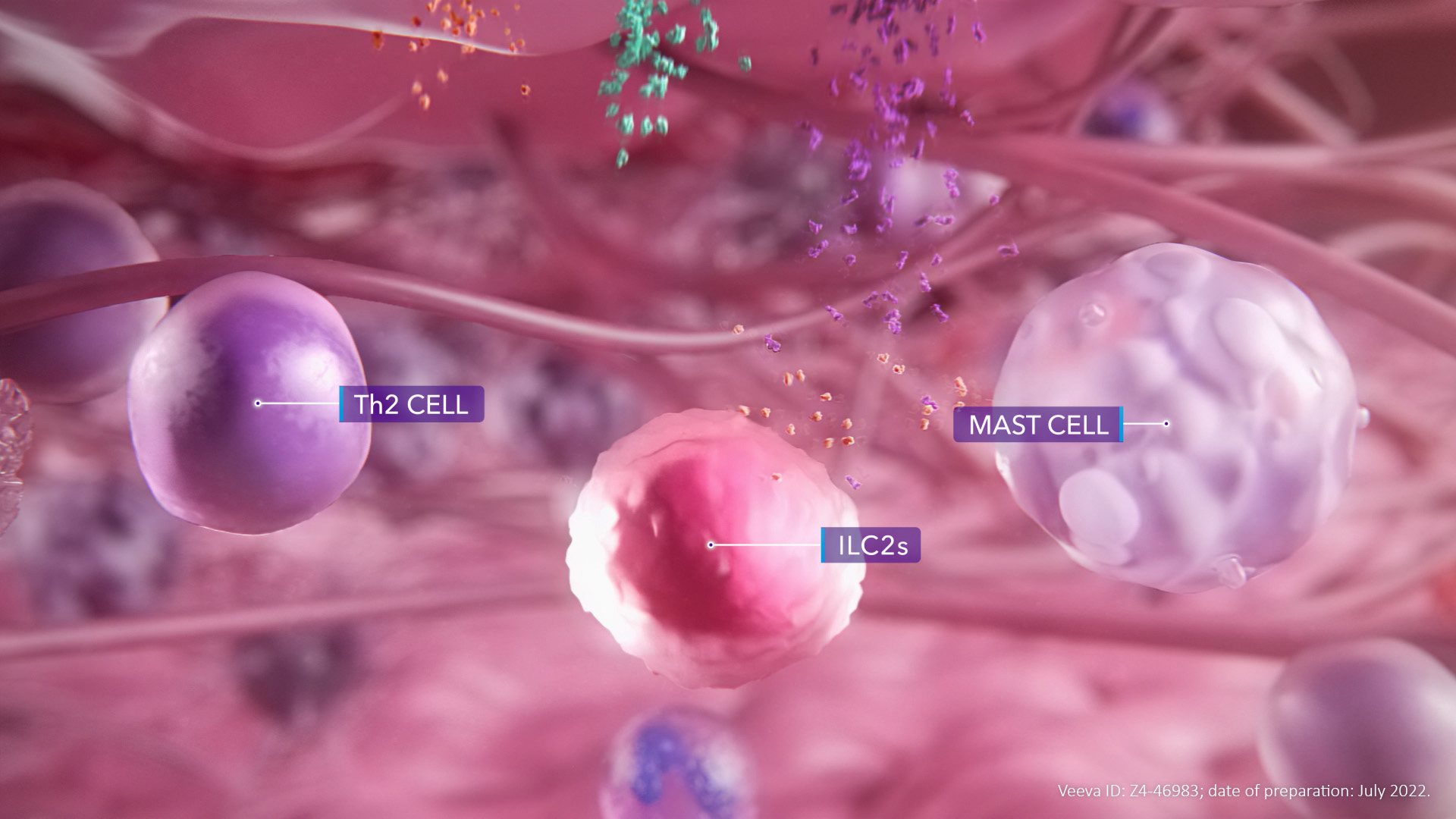 Alarmins drive airway inflammation
IL, interleukin; ILC2, type 2 innate lymphoid cell; Th, T helper; TSLP, thymic stromal lymphopoietin
Roan F, et al. J Clin Invest. 2019;129:1441–1451
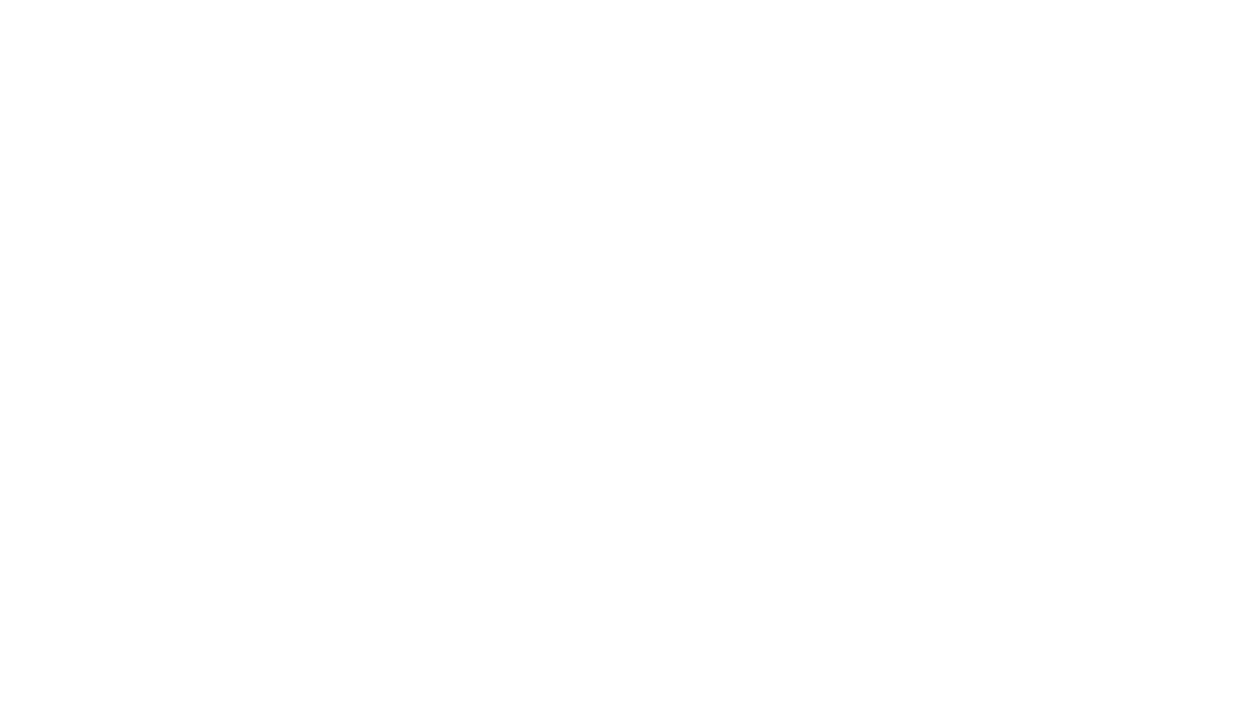 IL-33, TSLP and IL-25 can all drive allergic and non-allergic eosinophilic inflammation via effects on dendritic cells, basophils, mast cells and ILC2s.1,2 Beyond T2 inflammation, TSLP can regulate the interaction between mast cells and airway smooth muscle cells.3,4 TSLP has also been reported to stimulate the synthesis of collagen by lung fibroblasts, promoting airway remodelling.4 Ultimately, these T2-independent effects can contribute to airway hyperresponsiveness4,5
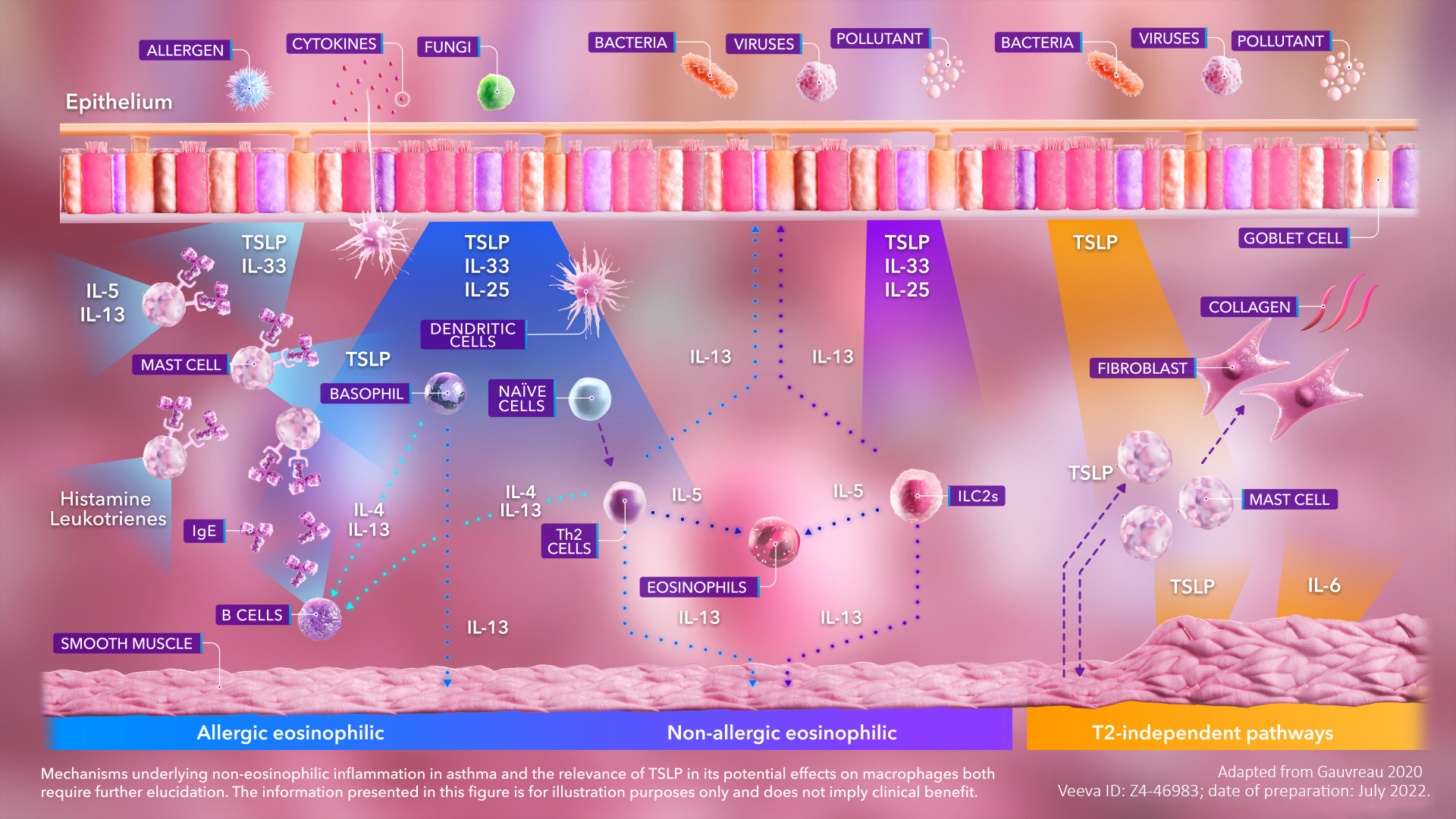 Alarmins drive inflammation from the top of the cascade
IgE, immunoglobulin E; IL, interleukin; ILC2, type 2 innate lymphoid cell; T2, type 2; Th, T helper; TSLP, thymic stromal lymphopoietin
1. Menzies-Gow A, et al. Respir Res. 2020;21:268; 2. Roan F, et al. J Clin Invest. 2019;129:1441–1451; 3. Kaur D, et al. Chest. 2012;142:76–85; 4. Gauvreau GM, et al. Expert Opin Ther Targets. 2020;24:777–792; 5. Ishmael FT. J Am Osteopath Assoc. 2011;111:S11–S17
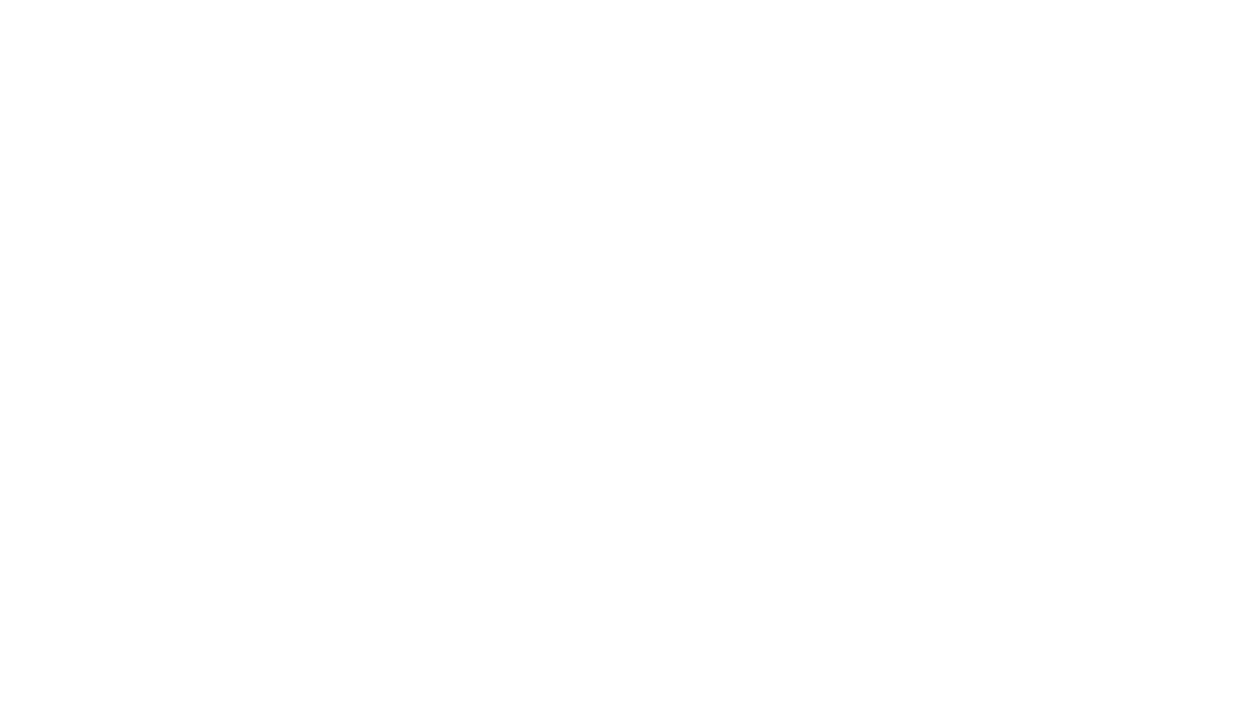 In response to stimulation by epithelial cytokines TSLP, IL-33 and IL-25, Th2 cells and ILC2s release downstream cytokines including IL-4, IL-5 and IL-131–3
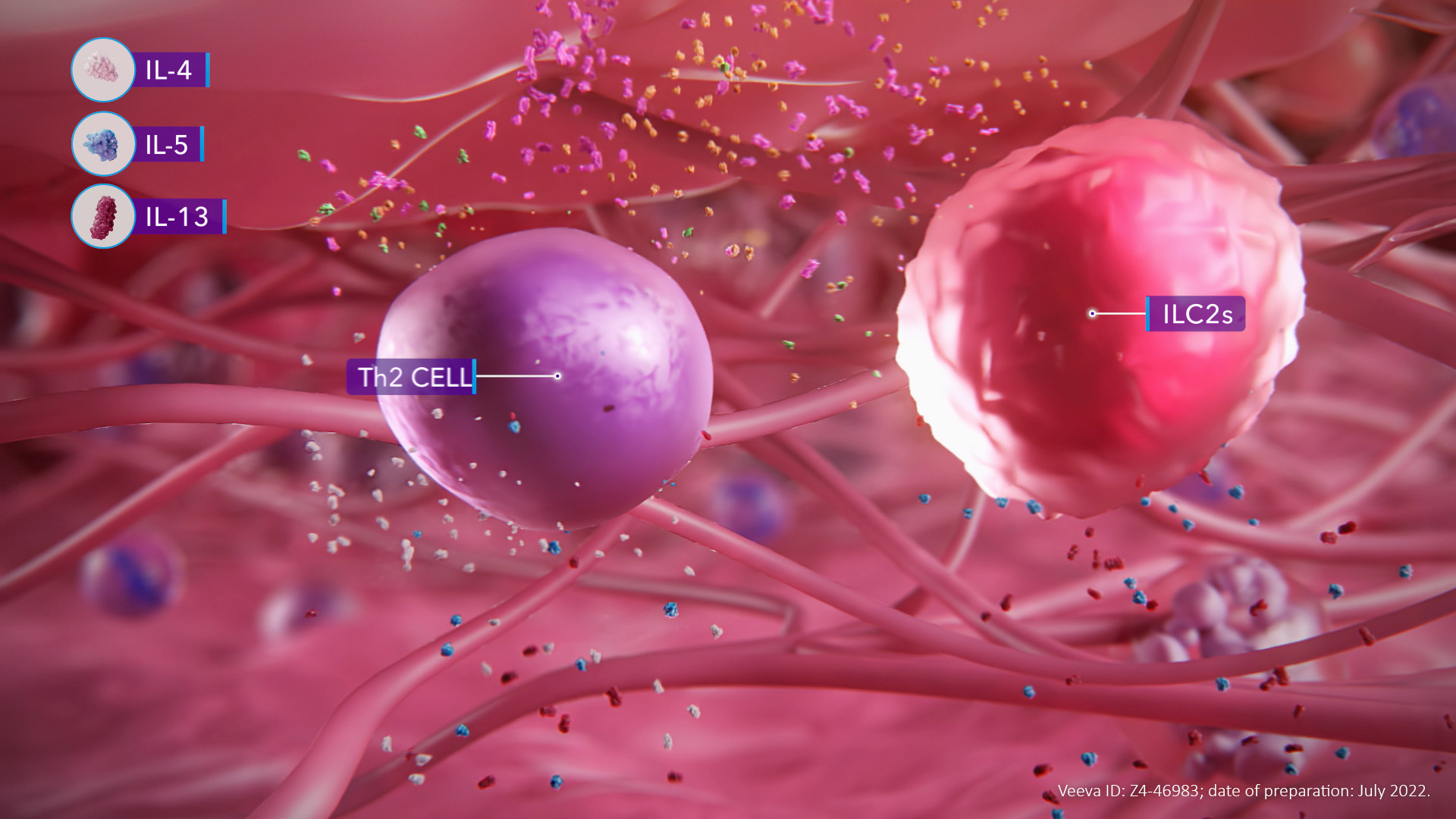 Th2 cells and ILC2s act downstream of the epithelial cytokines
IL, interleukin; ILC2, type 2 innate lymphoid cell; Th, T helper; TSLP, thymic stromal lymphopoietin
1. Menzies-Gow A, et al. Respir Res. 2020;21:268; 2. Roan F, et al. J Clin Invest. 2019;129:1441–1451; 3. Gauvreau GM, et al. Expert Opin Ther Targets. 2020;24:777–792
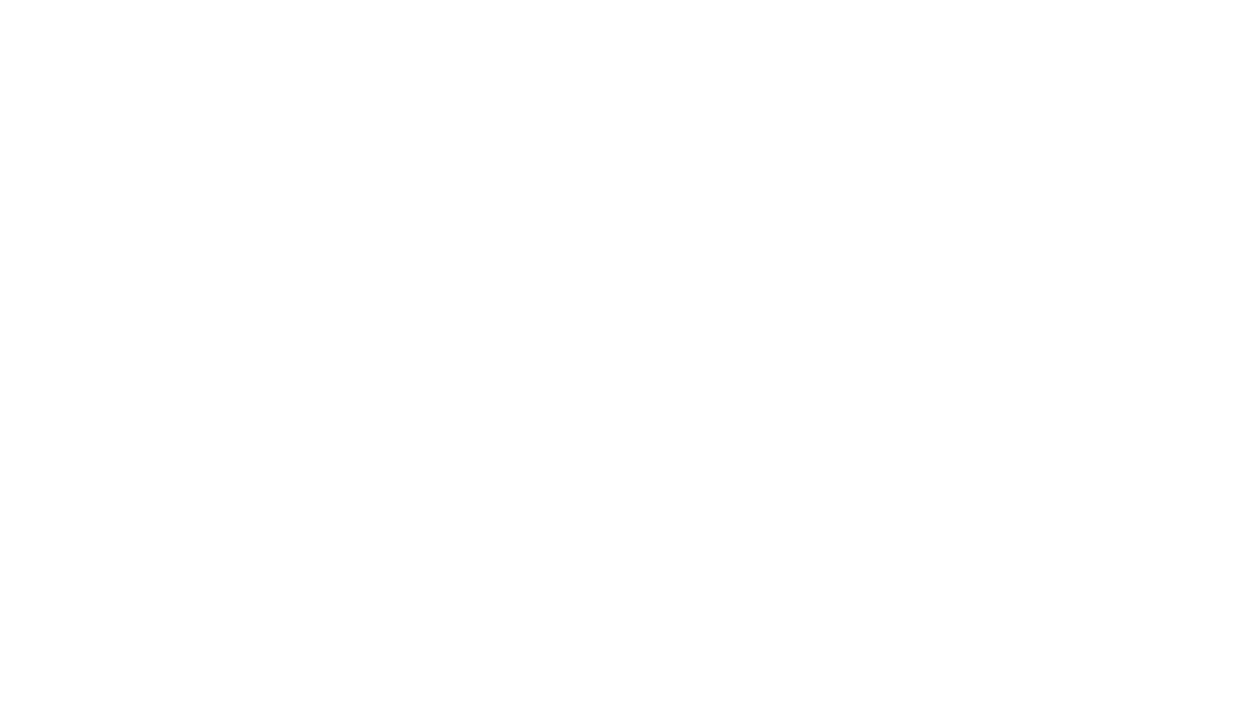 IL-4, released by Th2 cells in response to stimulation by epithelial cytokines, triggers immunoglobulin class switching and the production of IgE by B cells1–3
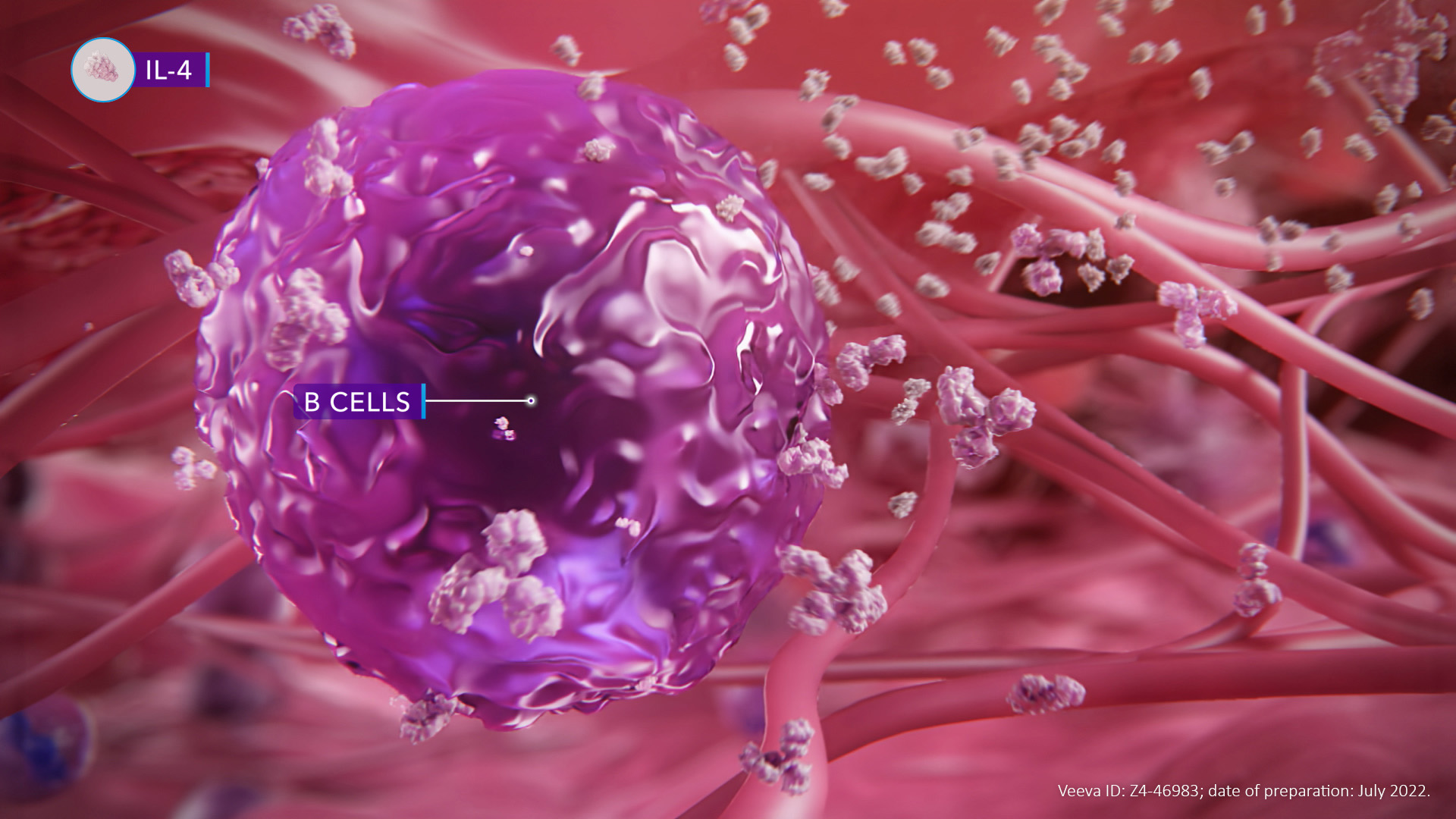 B-cell synthesis of IgE is upregulated in response to inflammatory signalling
IgE, immunoglobulin E; IL, interleukin; Th, T helper
1. Menzies-Gow A, et al. Respir Res. 2020;21:268; 2. Roan F, et al. J Clin Invest. 2019;129:1441–1451; 3. Gauvreau GM, et al. Expert Opin Ther Targets. 2020;24:777–792
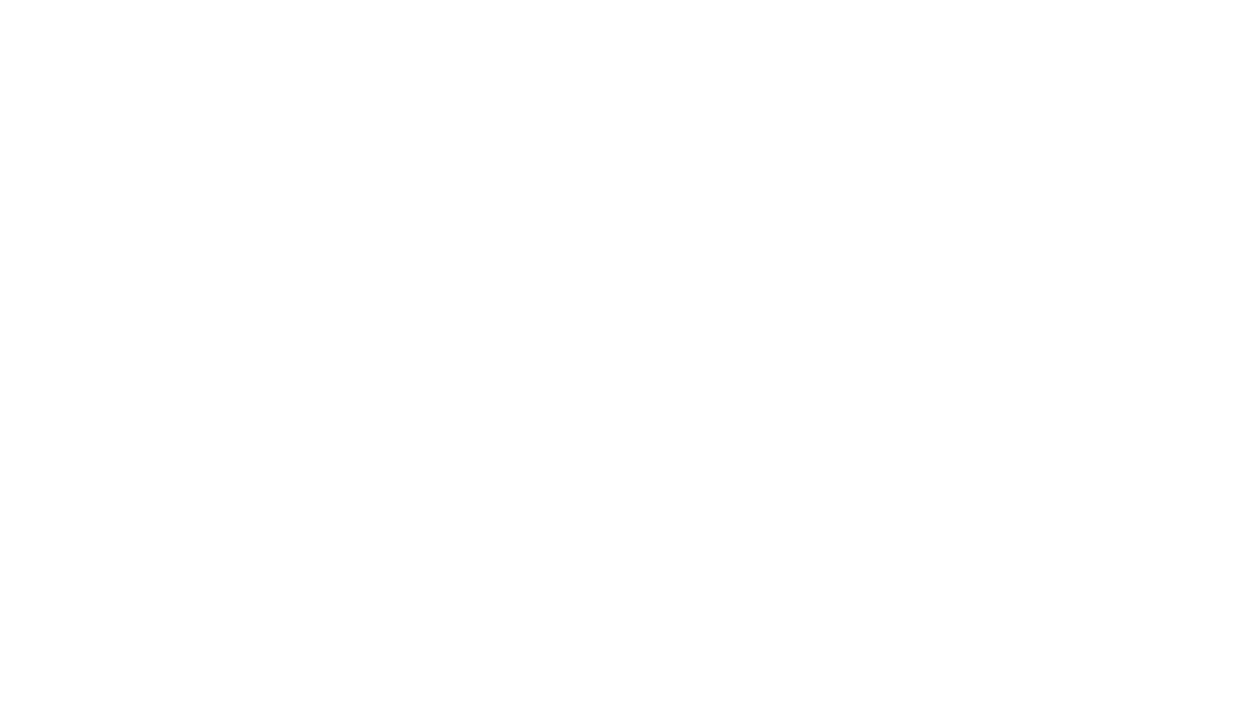 As part of its T2-independent effects, TSLP can regulate the crosstalk between mast cells and airway smooth muscle by stimulating the release of signalling molecules.1 In doing so, TSLP-mediated mast cell-airway smooth muscle crosstalk can contribute to airway hyperresponsiveness2 – a cardinal feature of asthma3
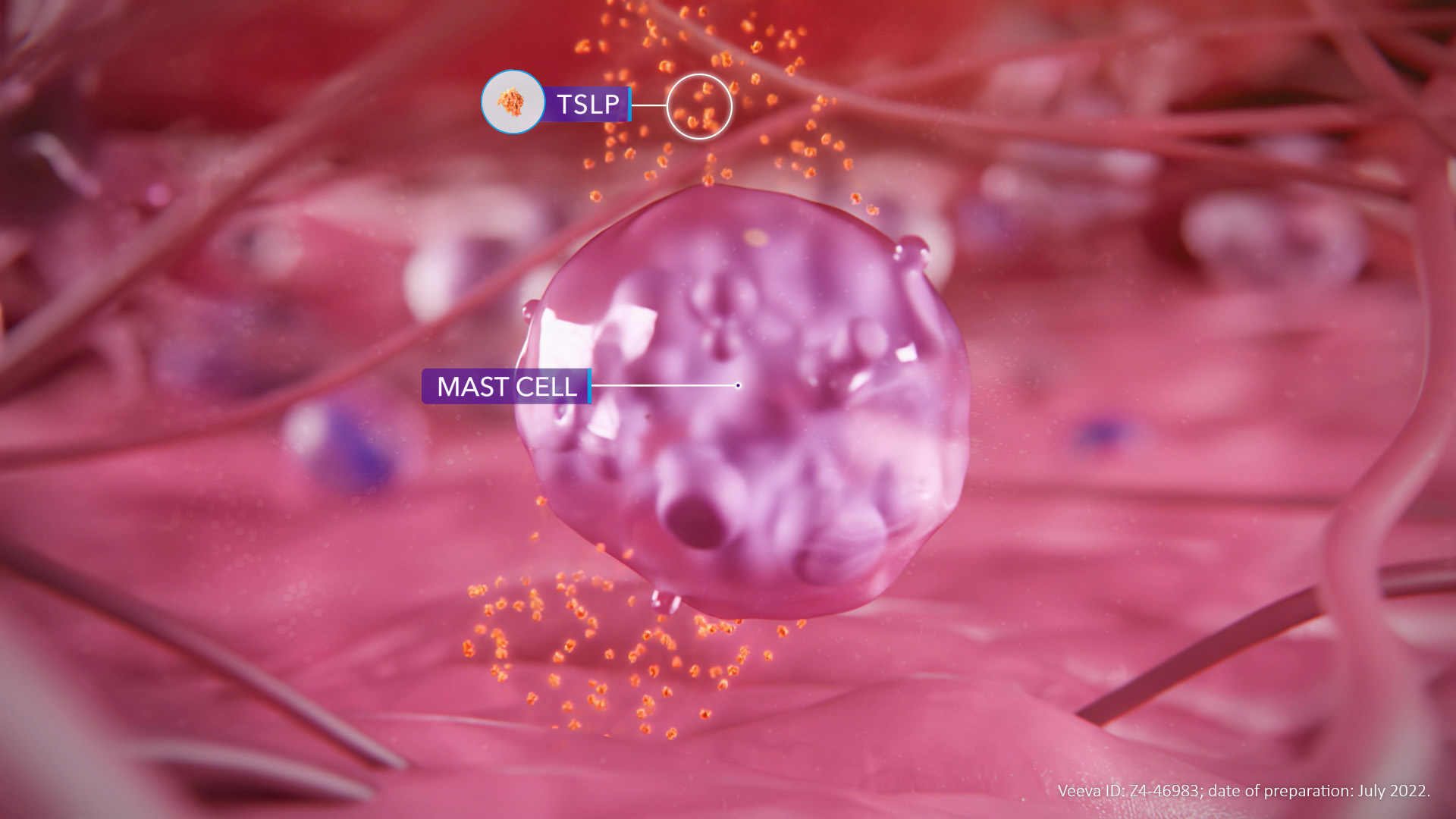 TSLP can influence mast cells, contributing to airway hyperresponsiveness
T2, type 2; TSLP, thymic stromal lymphopoietin
1. Kaur D, et al. Chest. 2012;142:76–85; 2. Gauvreau GM, et al. Expert Opin Ther Targets. 2020;24:777–792; 3. Chapman DG, Irvin CG. Clin Exp Allergy. 2015;45:706–719
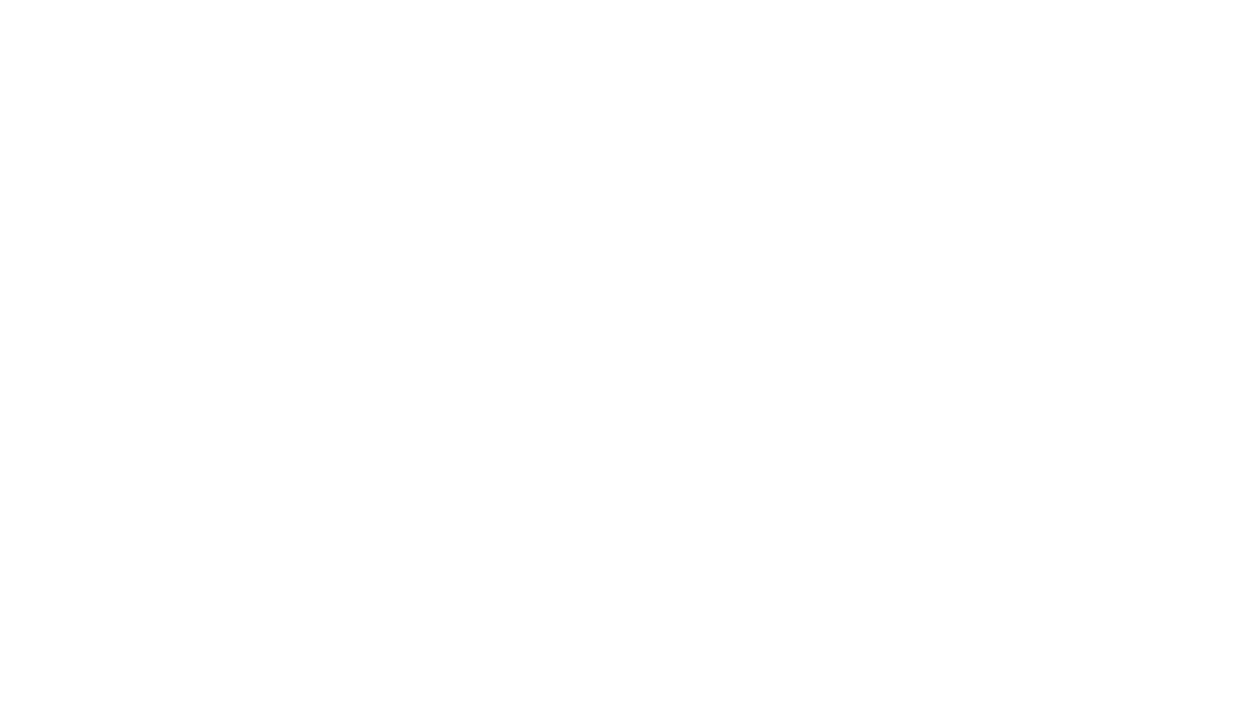 As a result of inflammatory signalling downstream of the epithelial cytokines TSLP, IL-33 and IL-25, airway inflammation can ultimately lead to oedema, mucus hypersecretion, airway hyperresponsiveness and bronchoconstriction1–5
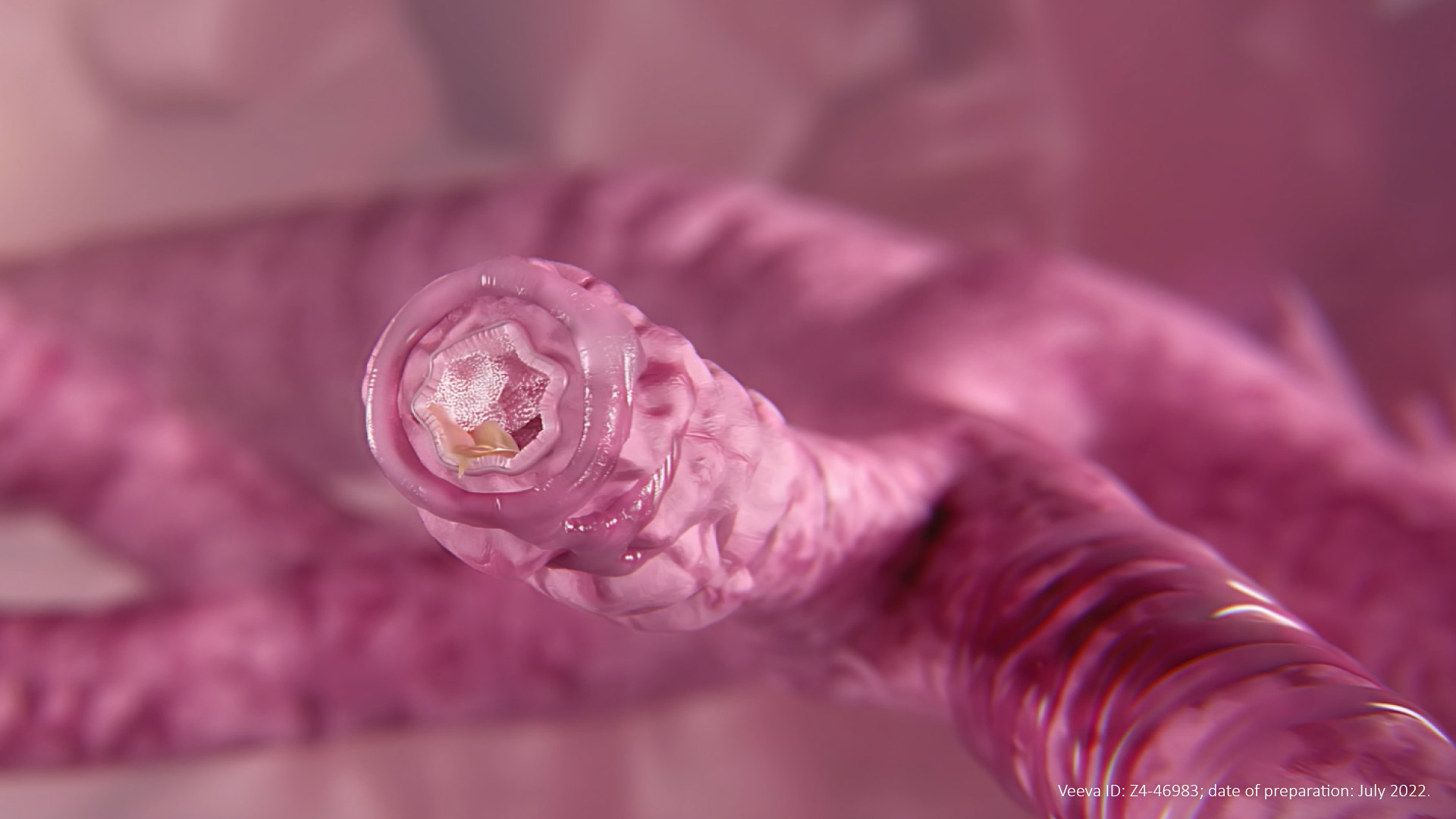 Epithelial cytokines drive pathophysiological changes to the airways in patients with asthma
IL, interleukin; TSLP, thymic stromal lymphopoietin
1. Bartemes KR, Kita H. Clin Immunol. 2012;143:222–235; 2. Marone G, et al. Front Pharmacol. 2019;10:1387; 3. Gauvreau GM, et al. Expert Opin Ther Targets. 2020;24:777–792; 
4. Sumi Y, Hamid Q. Allergol Int. 2007;56:341–348; 5. Porsbjerg CM, et al. Eur Respir J. 2020;56:2000260
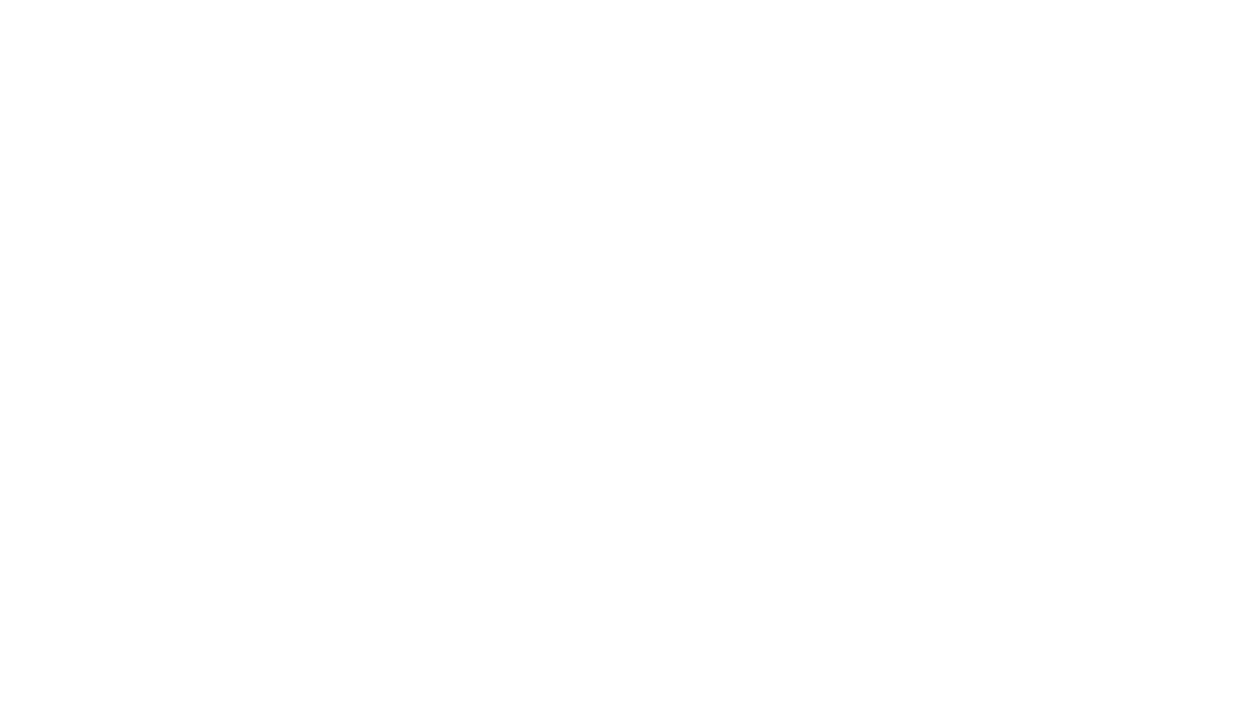 Pathophysiological changes occurring in the airways, as a result of epithelial cytokine-mediated inflammatory signalling, can drive clinical features of asthma including cough, wheeze, shortness of breath and increased risk of severe asthma exacerbations1,2
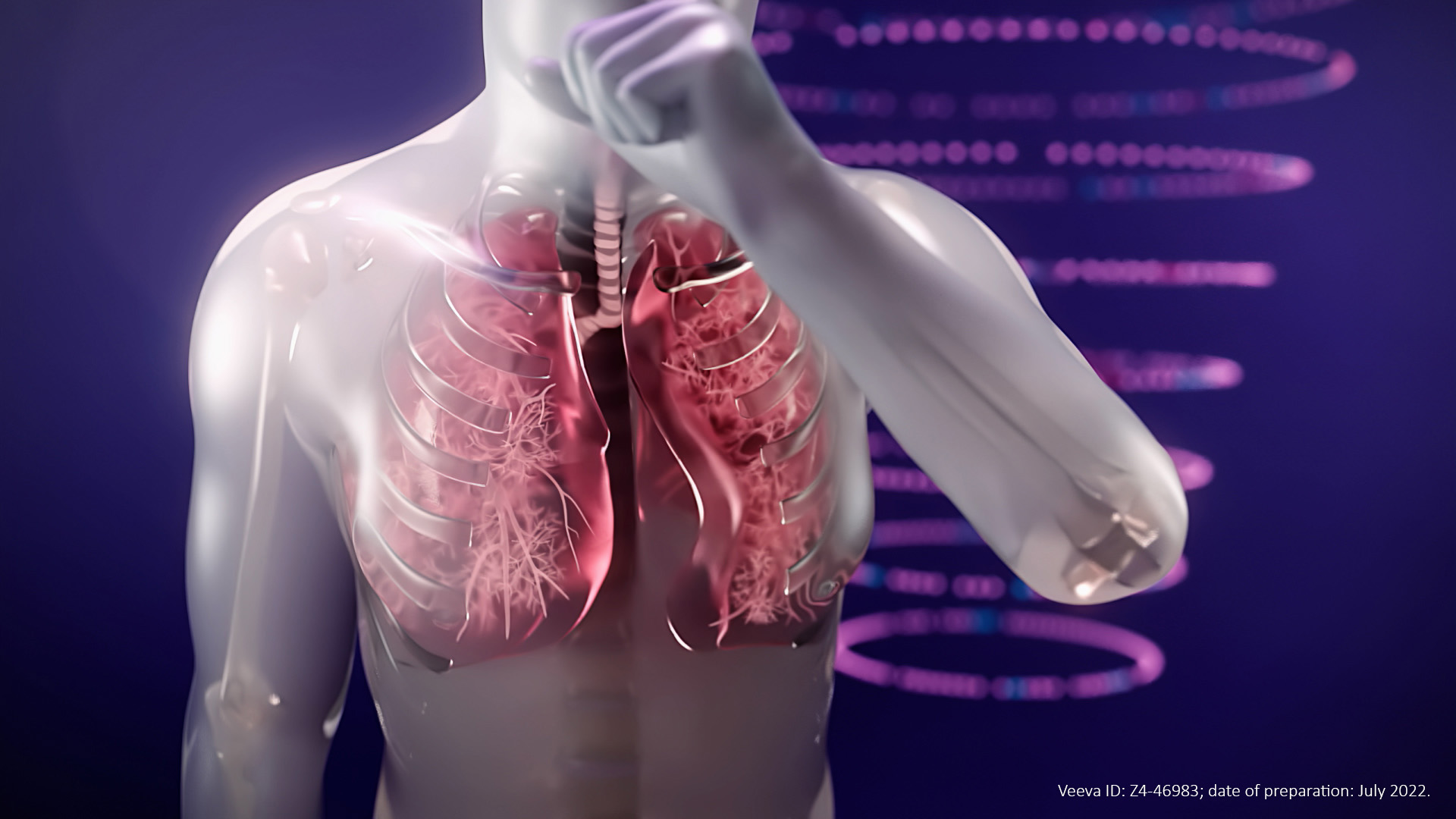 Clinical features of asthma are associated with the downstream effects of epithelial cytokines
1. Porsbjerg CM, et al. Eur Respir J. 2020;56:2000260; 2. Heijink IH, et al. Allergy. 2020;75:1902–1917